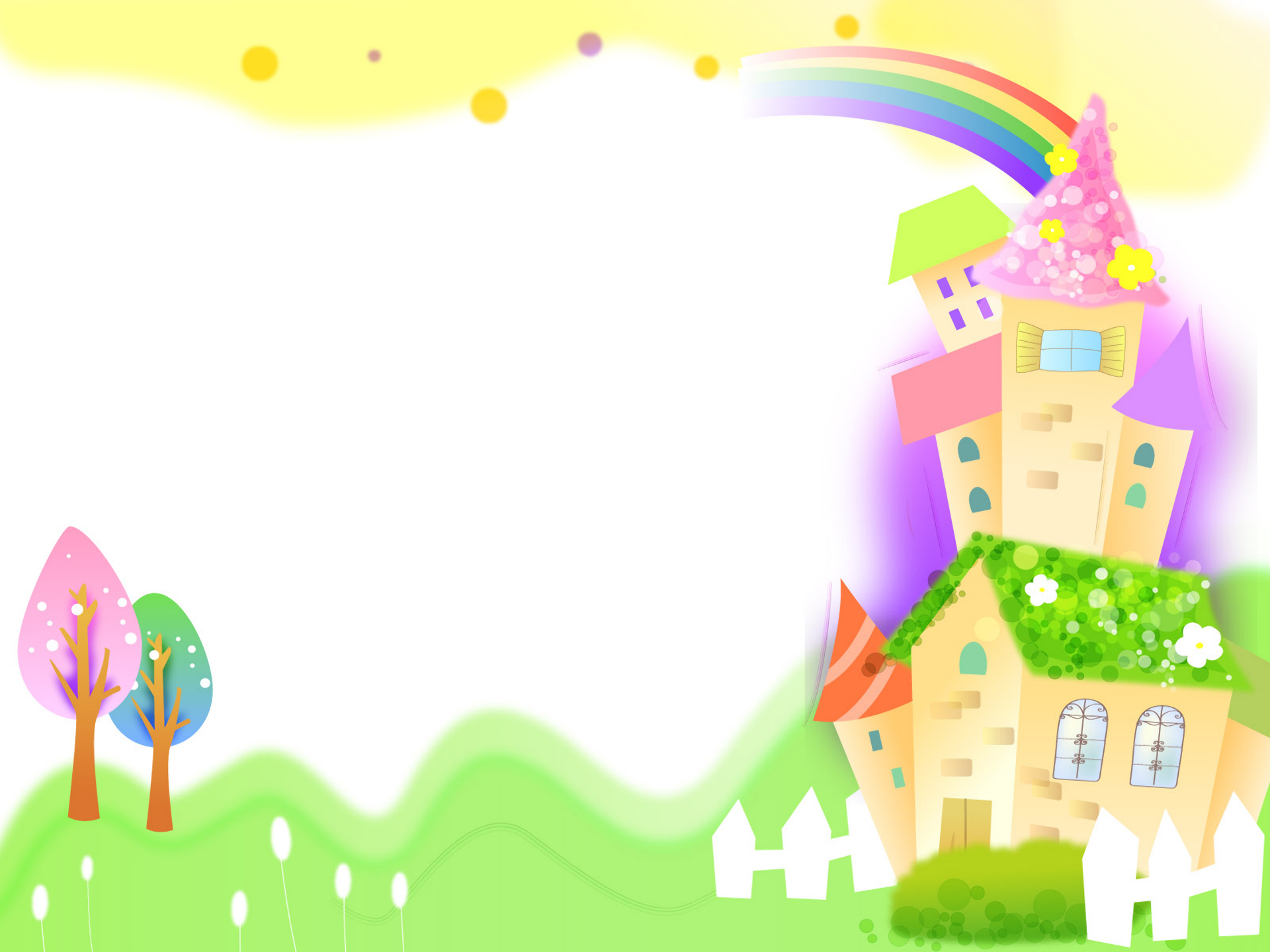 Муниципальное бюджетное общеобразовательное учреждение
«Лицей имени Г.Ф. Атякшева»
/дошкольные группы/
Игровое занятие «Приключение самолетика»
Автоматизация звука «Л» в слогах
Выполнила: 
Мокшина О. И.
учитель-логопед
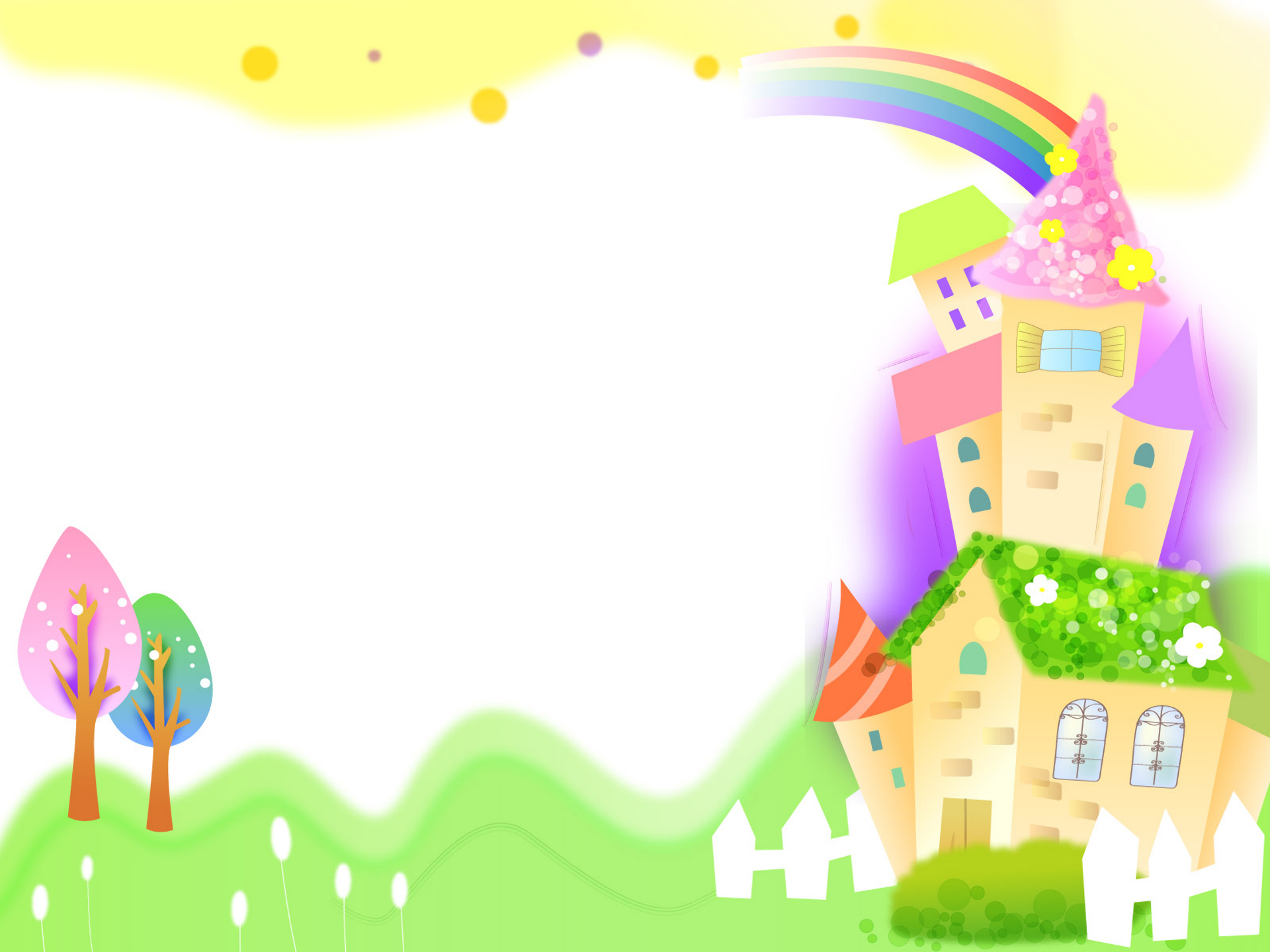 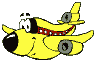 Жил-был игрушечный самолётик. Очень хотелось ему завести свой мотор так, чтобы он работал, как у настоящего самолёта: Л-Л-Л. 
Но у него ничего не получалось. 
Давай поможем самолётику завести мотор.
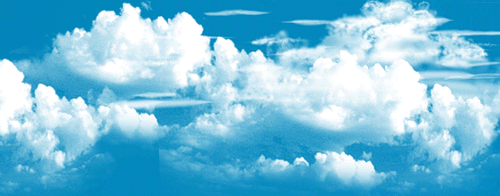 ЛЛЛ – гудящий этот звук: самолет летит на юг,
ЛЛЛЛЛЛЛЛЛЛЛЛЛЛЛЛЛЛЛЛЛЛЛЛЛ
Л – летают самолеты, начались у них полеты.
ЛЛЛЛЛЛЛЛЛЛЛЛЛЛЛЛЛЛЛЛЛЛЛЛЛ
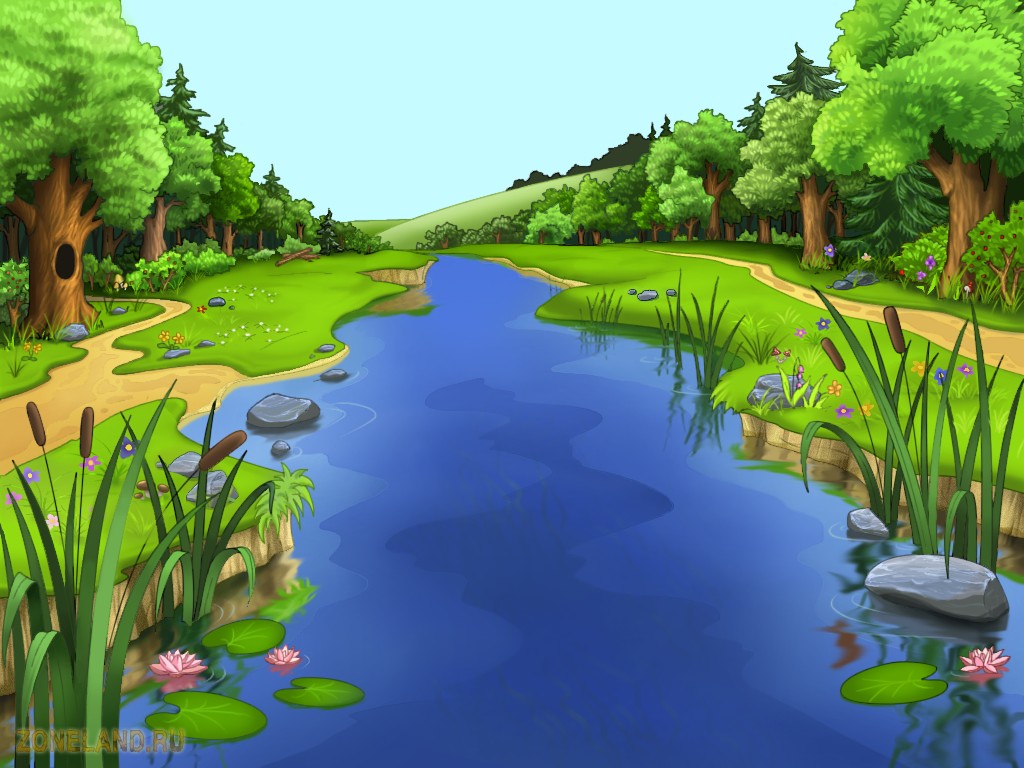 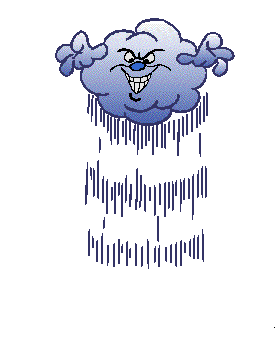 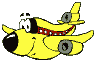 Туча мимо проплыла.Самолетик гудит — ЛА.Ла-ла-ла-ла-ла-ла-ла.
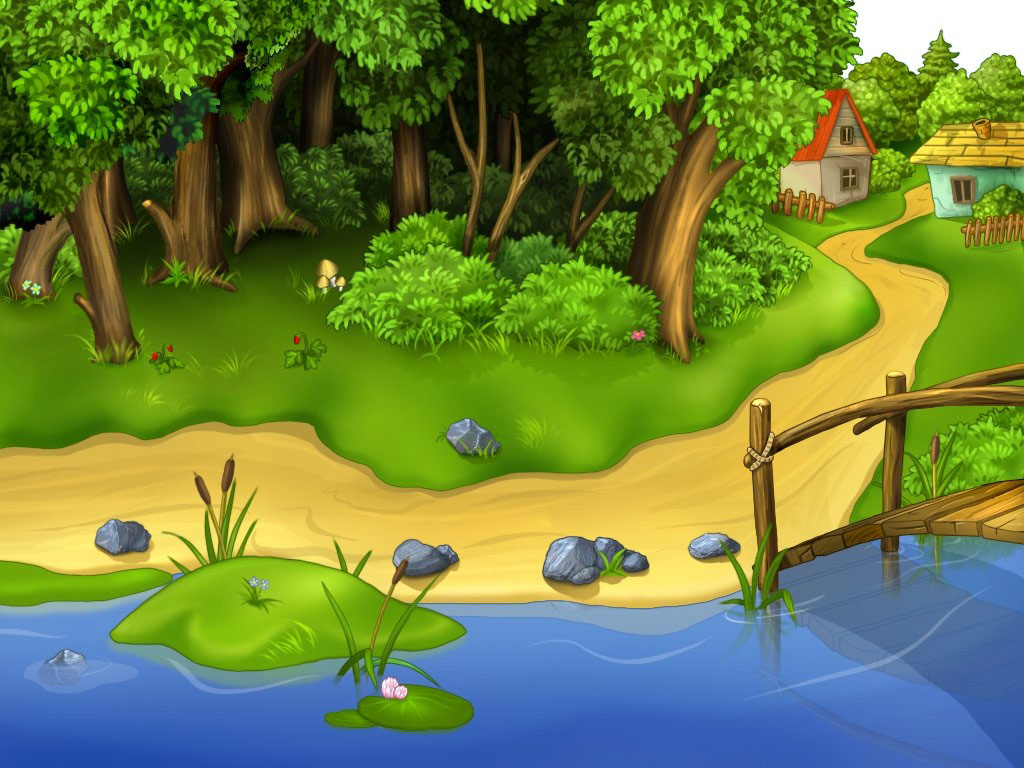 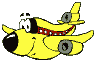 Внизу речка и село.Самолетик гудит — ЛО.Ло-ло-ло-ло-ло-ло-ло.
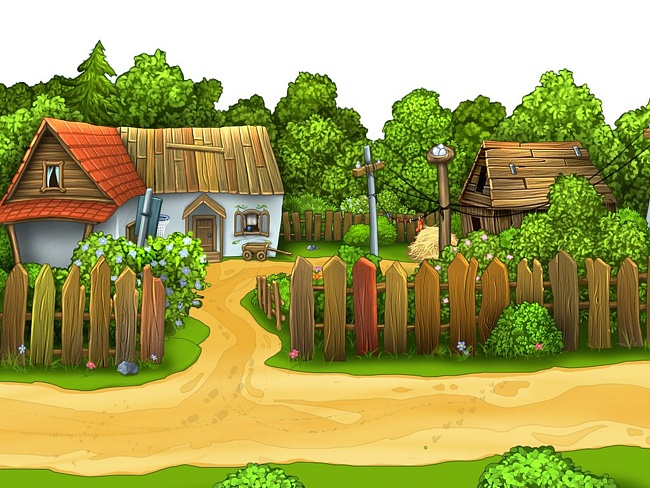 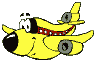 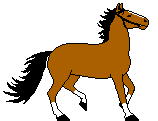 Скачет лошадь по селу.Самолетик гудит — ЛУ.Лу-лу-лу-лу-лу-лу-лу.
Все предметы так малы.Произносим слоги — ЛЫ.Лы-лы-лы-лы-лы-лы-лы.
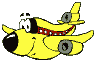 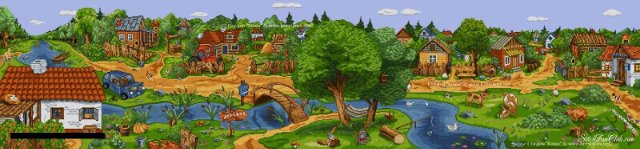 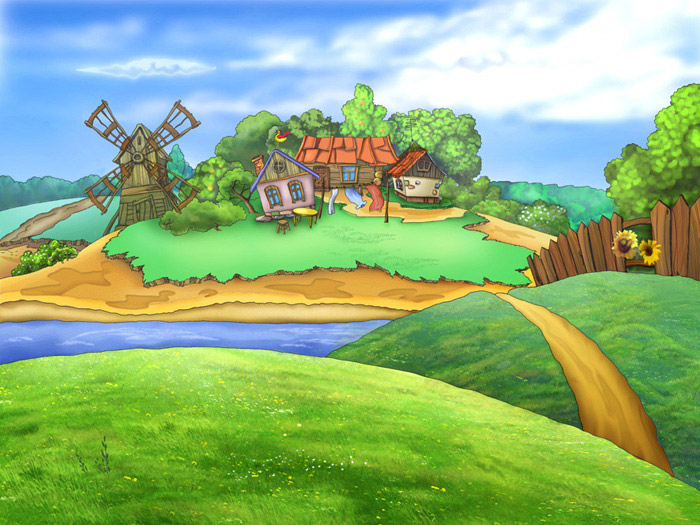 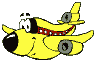 Самолетик наш вдали.Улетает. Скажем — ЛЫ.Лы-лы-лы-лы-лы-лы-лы.
А
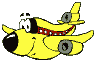 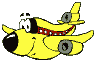 У
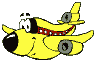 О
Ы
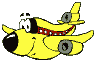 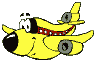 Э
Источники.
Косинова Е.М. Моя первая книга знаний. Обо всём на свете. Азбука правильного произно­шения / Худ. Ю. Гуров. - М.: ОЛИСС, Изд-во Эксмо, 2005. - 120 с: ил.
Куликовская Т. А. Логопедические скороговорки и считалки. Речевой материал для автоматизации звуков у детей: пособие для педагогов и родителей. – М. : Издательство «ГНОМ и Д», 2008 г -128 с.

Интернет ресурсы.
http://fotohomka.ru/112935-detskie-fony-dlja-prezentacijj-kartinki.html
http://xn--80aiifkqki.xn--c1avg/index.php?autocom=gallery&req=si&img=137823
http://infodefence.livejournal.com/88971.html